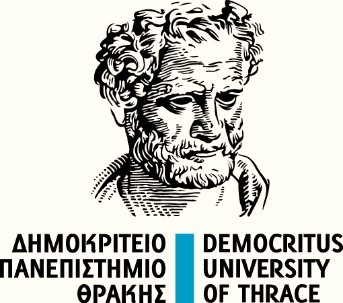 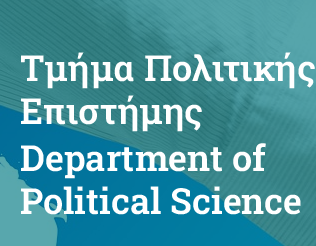 10o Μάθημα: Πολιτική Επικοινωνία, Κοινή Γνώμη και Αξίες
Δρ. Παναγιώτης ΠΑΣΧΑΛΙΔΗΣ

Τμήμα Πολιτικής Επιστήμης
Κομοτηνή, Δημοκρίτειο Πανεπιστήμιο Θράκης
Email: panagiotispaschalidis314@gmail.com
Τηλέφωνο Επικοινωνίας: 6981005323
Πολιτική Επικοινωνία, Κοινή Γνώμη και Αξίες
Βασική Διαπίστωση

Τόσο στην πολιτική επιστήμη, στην επικοινωνία όσο και στην ψυχολογία δίνεται πολύ μεγάλη προσοχή στο ρόλο των αξιών σε ότι αφορά δύο διακριτά επίπεδα: πρώτον, αυτό των αντιλήψεων, των ιδεών και των στάσεων ως προς μια σειρά από διαφορετικά ζητήματα και δεύτερον, σε ότι αφορά μετρήσιμα αποτελέσματα και συμπεριφορές (π.χ. εκλογικά αποτελέσματα, έρευνες κοινής γνώμης). 

Επί της ουσίας, οι αξίες αποτελούν τη γέφυρα, τον σύνδεσμο που φέρνει πιο κοντά αυτά τα δύο επίπεδα, δηλαδή το αφηρημένο των ιδεών και το συγκεκριμένο του αποτελέσματος, του μεγέθους και της κλίμακας.
Πολιτική Επικοινωνία, Κοινή Γνώμη και Αξίες
Μπορούμε να διακρίνουμε δύο μεγάλες κατηγορίες αξιών: αφενός, αναφερόμαστε στις βασικές ανθρώπινες αξίες (core human values), που αποτελούν το κατεξοχήν αντικείμενο της γνωστικής ψυχολογίας και αφετέρου, στις πολιτικές αξίες (political values) που βρίσκονται πιο κοντά στα ενδιαφέροντα της πολιτικής επιστήμης, της επικοινωνίας και φυσικά της πολιτικής επικοινωνίας. 

ο Rokeach (1973, The Nature of Human Values) ορίζει την αξία ως “μια διαρκή, μακρόπνοη πεποίθηση ότι ένας συγκεκριμένος τύπός ή σκοπός μιας συμπεριφοράς είναι προτιμότερος τόσο σε ατομικό όσο και σε κοινωνικό επίπεδο από τον αντίθετο ή τον αντίστροφο τύπο ή σκοπό”
Πολιτική Επικοινωνία, Κοινή Γνώμη και Αξίες
Μπορούμε να συναντήσουμε διαφορετικές ομαδοποιήσεις και κατηγοριοποιήσεις των αξιών (π.χ. σύστημα/ συστήματα αξιών). Μπορεί να τις οργανώσουμε και με βάση μια ιεραρχία (π.χ. σημασία, καθολική/ μερική εφαρμογή) 

Ο Schwartz (1994) περιγράφει τις αξίες ως “αφηρημένες πεποιθήσεις που αφορούν προτιμότερους τρόπους συμπεριφοράς και ύπαρξης και οι οποίες εφαρμόζουν σε πολλές διαφορετικές καταστάσεις, ενώ κατευθύνουν την κρίση, την αξιολόγηση και τη συμπεριφορά (και την επεξεργασία πληροφοριών) και μπορούν να έχουν διαφορετική σημασία για τα άτομα”.
Πολιτική Επικοινωνία, Κοινή Γνώμη και Αξίες
- Ο Schwartz (1994) διακρίνει τρεις διαφορετικές κατηγορίες αξιών με βάση τις διαφορετικές ανάγκες με τις οποίες συνδέονται 

   Α) βιολογικές ανάγκες των ατόμων (τροφή, καταφύγιο, απόλαυση) 


  Β) συντονισμένη δράση των ατόμων με άλλα άτομα με στόχο την επίλυση προβλημάτων (που δεν λύνονται από μεμονωμένα άτομα) ή επίσης και την εξειδίκευση ρόλων (π.χ. οικονομία, εμπόριο) 

   Γ) ανάγκες των ομάδων για την επιβίωση, όπως ο περιορισμός της καταχρηστικής συμπεριφοράς των ατόμων (π.χ. υπέρμετρος εγωισμός, η προσαρμογή στην εξουσία και τους κανόνες.
Πολιτική Επικοινωνία, Κοινή Γνώμη και Αξίες
Ο Schwartz (1994) διακρίνει επίσης 10 διαφορετικούς τύπους/ ομάδες που μας βοηθούν να εξειδικεύσουμε τις πολλές αξίες. 
1. οικουμενικές αξίες (κατανόηση, εκτίμηση, ανεκτικότητα, προστασία της ευημερίας των ατόμων και της φύσης) 

2. αξίες της καλοσύνης/ ανθρωπισμού (προστασία αυτών με τους οποίους βρισκόμαστε σε συχνή επαφή)

3. αξίες της συμμόρφωσης (περιορισμός πράξεων, κλίσεων και ενστίκτων που μπορεί να βλάψουν τους άλλους και να παραβούν τους κοινούς κανόνες 

4.οι αξίες της παράδοσης (σεβασμός και αφοσίωση αλλά αποδοχή των εθίμων ενός πολιτισμού

5. αξίες της ασφάλειας (προστασία, σταθερότητα για τον εαυτό και τους άλλους)
Πολιτική Επικοινωνία, Κοινή Γνώμη και Αξίες
Ο Schwartz (1994) διακρίνει επίσης 10 διαφορετικούς τύπους/ ομάδες που μας βοηθούν να εξειδικεύσουμε τις πολλές αξίες. 

6. οι αξίες της εξουσίας (κοινωνική θέση, έλεγχος και κυριαρχία στους ανθρώπους και σε διάφορους πόρους)

7. οι αξίες της επιτυχίας (ατομική/ προσωπική επιτυχία με βάση τα κοινωνικά πρότυπα)

8. οι αξίες της απόλαυσης

9. οι αξίες της παρακίνησης (ενθουσιασμός, πρωτοτυπία και άλλες προκλήσεις)

10. οι αξίες της αυτοεκπλήρωσης (ανεξάρτητη σκέψη, επιλογή, δημιουργία, εξερεύνηση)
Πολιτική Επικοινωνία, Κοινή Γνώμη και Αξίες
Ο Schwartz (1994) διακρίνει επίσης 10 διαφορετικούς τύπους/ ομάδες που μας βοηθούν να εξειδικεύσουμε τις πολλές αξίες.
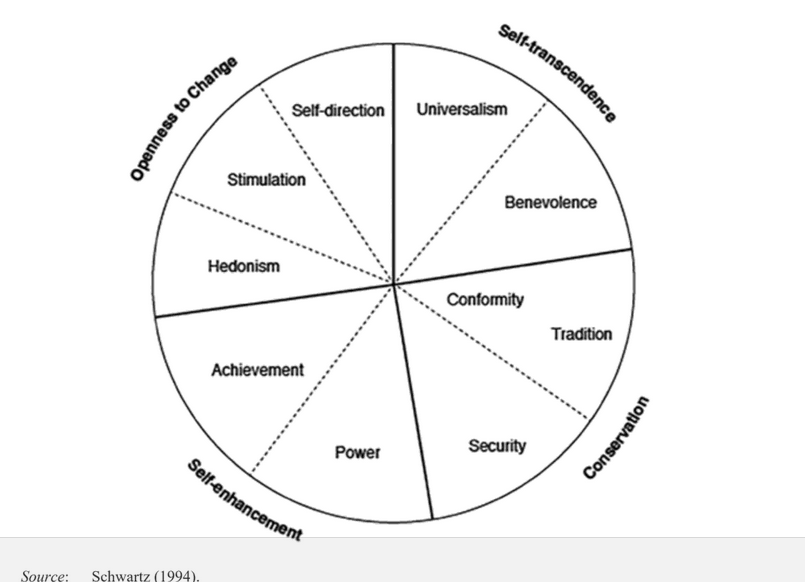 Πολιτική Επικοινωνία, Κοινή Γνώμη και Αξίες
Οι πολίτες έχουν μεγάλη εμπειρία ως προς την εφαρμογή και χρήση των αξιών στις επιλογές τους (πολιτικές και μη). Οπωσδήποτε, χρησιμοποιούν και εφαρμόζουν και ανθρώπινες αξίες στο πεδίο της πολιτικής. Είναι και αυτό ένα στοιχείο μιας αποτελεσματικής στρατηγικής για τις αποφάσεις τους (π.χ. ποια επιλογή/ ποια απόφαση αντιστοιχεί καλύτερα σε μια αξία) 

Παραδείγματα: 

‘’Black Lives Matter’’ (οικουμενικές αξίες) 
“LGBTQ’’ (οικουμενικές αξίες) 

Μια πιο δύσκολη περίπτωση: Ποια αξία υπερασπίζεται κάποιος που αντιδρά στην ενίσχυση του κράτους πρόνοιας, δηλαδή στην αύξηση της φορολογίας των εχόντων και κατεχόντων υπερ των λιγότερο προνομιούχων;
Πολιτική Επικοινωνία, Κοινή Γνώμη και Αξίες
Πολλοί ερευνητές έχουν υποστηρίξει πως μπορεί να υπάρξει συσχέτιση της υποστήριξης συγκεκριμένων αξιών (και ιδιαίτερα ομάδων αξιών) με πολιτικούς προσανατολισμούς, συγκεκριμένα τους δύο βασικούς, δηλαδή τον φιλελεύθερο- προοδευτικό- αριστερό και τον συντηρητικό- δεξιό. 

       Πιο συγκεκριμένα έχουμε το ακόλουθο σχήμα 






   Ωστόσο, όλες οι αξίες δεν έχουν την ίδια αξία πρόγνωσης για την πολιτική συμπεριφορά και επιλογή.  Π.χ. η αυτοβελτίωση, η στάση προς την εξουσία, η απόλαυση, η κινητοποίηση δεν παρέχουν ασφαλή πρόγνωση.
Πολιτική Επικοινωνία, Κοινή Γνώμη και Αξίες
Όπως και να έχει, οι μελέτες που αφορούν το παράδειγμα της φιλελεύθερης δημοκρατίας, δείχνουν πως ο πυρήνας της πολιτικής αντιπαράθεσης υπήρξε διαχρονικά το δίπολο “αποδοχή ή απόρριψη της παράδοσης” ή το δίπολο “αποδοχή ή απόρριψη της ανισότητας”. 

Συνήθως, τα κόμματα με αριστερό προσανατολισμό έχουν μια έμφαση στις οικουμενικές αξίες ενώ αντίθετα τα κόμματα με δεξιό προσανατολισμό δίνουν έμφαση στη συντήρηση. Αυτές οι γενικές κατηγορίες έχουν υπάρξει πιο ασφαλείς ενδείξεις για πρόγνωση πολιτικής συμπεριφοράς και απόφασης.
Πολιτική Επικοινωνία, Κοινή Γνώμη και Αξίες
Οι πολιτικές αξίες (political values) 
O ορισμός των πολιτικών αξιών δεν είναι εύκολος…

Π.χ. για τους McClosky, Zaller (1984), οι πολιτικές αξίες αφορούν τις πολιτισμικές και πολιτικές διαστάσεις που εφαρμόζουν στη σχέση μεταξύ πολιτών και κυβέρνησης αλλά και στον ρόλο που το κάθε μέρος πρέπει να εκπληρώνει. 

Γενικά, για την πολιτική επιστήμη υπήρξε πιο εύκολο να συνδέσει κάποιες αξίες με τομείς πολιτικής. 

 Κοινωνική πολιτική/ πρόνοια: ισότητα, ανθρωπισμός, ελευθερία, οικονομική ανεξαρτησία…
 Εξωτερική πολιτική: εθνοκεντρισμός, ηθική και πόλεμος, ανταπόδοση ωφέλειας/ βλάβης…
  Πολιτισμός: παράδοση, ανεκτικότητα, ισότητα…
Πολιτική Επικοινωνία, Κοινή Γνώμη και Αξίες
Οι πολιτικές αξίες (political values) 

   Είναι πολύ δύσκολο να έχουμε μια σαφέστερη και πιο κατηγορηματική ομαδοποίηση των πολιτικών αξιών στο πρότυπο των ανθρώπινων αξιών. Ένας λόγος που εξηγεί τη δυσκολία είναι η τάση των πολιτών να αλλάζουν πιο εύκολα στάση απέναντι σε ορισμένα ζητήματα. 

Ακριβώς δηλαδή όπως και στις ανθρώπινες αξίες, έτσι και στις πολιτικές, φαίνεται πως στο φάσμα των ατομικών διαστάσεων (π.χ. εξέλιξη, εκπλήρωση στόχων και φιλοδοξιών, χειραφέτηση) είναι πιο δύσκολο να βρούμε τη συσχέτιση (δηλαδή μεταξύ αξίας και πολιτικού προσανατολισμού). 

Μια άλλη δυσκολία αφορά το εύρος της εφαρμογής. Είναι δηλαδή ευκολότερο να βρούμε αντιστοιχίσεις στις ανθρώπινες αξίες μεταξύ διαφορετικών πολιτισμών, παρά στις πολιτικές.
Πολιτική Επικοινωνία, Κοινή Γνώμη και Αξίες
Οι πολιτικές αξίες (political values) 

   Αν στην πολιτική επιστήμη είναι δύσκολο να συνδέσουμε τις αξίες με συμπεριφορές (που να έχουν και μια αξία πρόγνωσης), τότε στο πλαίσιο της πολιτικής επικοινωνίας αυτή η προσπάθεια είναι ακόμα πιο δύσκολη. 

    Μια βασική δυσκολία σχετίζεται με τον χαρακτήρα της πιο κεντρικής έννοιας και αξίας που είναι η ίδια η δημοκρατία και μαζί με αυτήν η ιδέα και η αξία της διαμεσολάβησης και της εκπροσώπησης (εφαρμόζει κυρίως στη σχέση πολίτη με τους πολιτικούς αλλά εν πολλοίς και στη σχέση πολίτη με τα ΜΜΕ). 

Κατά βάση, ο τρόπος που διεξάγεται η πολιτική επικοινωνία διαβρώνει ή εντείνει την πίστη στην εφαρμογή των ανθρώπινων και πολιτικών αξιών και κάνει ακόμα δυσκολότερη τη συσχέτιση και τη σύνδεση αξιών με την πολιτική συμπεριφορά και την επιλογή των πολιτών.
Πολιτική Επικοινωνία, Κοινή Γνώμη και Αξίες
Οι πολιτικές αξίες (political values)
 Οι Gurevitch και Blumler (1990) διακρίνουν μια σειρά από αξίες που εφαρμόζουν στο πλαίσιο της πολιτικής επικοινωνίας… Είναι οι προσδοκίες των πολιτών για τη γενικότερη λειτουργία αυτής της διαδικασίας. 

1. προώθηση και υποστήριξη του κοινού καλού

2. αντιστοίχιση της θεματολογίας (agenda setting) με ζητήματα που πραγματικά απασχολούν τους πολίτες

3. πραγματοποίηση διαλόγου και συζήτησης με τη χρήση μιας κατανοητής γλώσσας 

4. διαπραγμάτευση μεταξύ εξουσίας και διαφόρων φορέων (όχι απαραίτητα ισοτιμία αλλά τουλάχιστον αμοιβαιότητα)
Πολιτική Επικοινωνία, Κοινή Γνώμη και Αξίες
Οι πολιτικές αξίες (political values)

 Οι Gurevitch και Blumler (1990) διακρίνουν μια σειρά από αξίες που εφαρμόζουν στο πλαίσιο της πολιτικής επικοινωνίας… Είναι οι προσδοκίες των πολιτών για τη γενικότερη λειτουργία αυτής της διαδικασίας. 

5. διαφάνεια και λογοδοσία αξιωματούχων αλλά και ΜΜΕ

6. ουσιαστική πληροφόρηση και ενημέρωση των πολιτών

7.  αντανακλαστικά απόρριψης και εξουδετέρωσης όσων θέλουν να χειραγωγήσουν τη δημόσια συζήτηση

8.  σεβασμός στην ανάγκη των πολιτών να μάθουν και να κατανοήσουν την πραγματικότητα που τους αφορά
Πολιτική Επικοινωνία, Κοινή Γνώμη και Αξίες
Οι πολιτικές αξίες (political values)

   Υπάρχουν βασικά εμπόδια και δυσκολίες που, από την οπτική των πολιτών και γενικότερα, δυσχεραίνουν την εφαρμογή των αξιών. 

1. είναι δύσκολο για τα ΜΜΕ και τους πολιτικούς να εκφράσουν μια οπτική που να είναι πολύ ευρεία και συμπεριληπτική. Συνήθως εκφράζουν μια εκδοχή που αντιστοιχεί σε ένα αρκετά περιορισμένο κομμάτι του πληθυσμού

2. συνήθως, πολιτικοί και ΜΜΕ έχουν επίγνωση ότι βρίσκονται σε μια θέση ‘’ελίτ’’ σε σχέση με τους πολλούς. Η πολιτική επικοινωνία είναι εκ των πραγμάτων μια άνιση σχέση μεταξύ των λίγων που είναι πολύ καλά πληροφορημένοι και των πολλών που είναι πολύ λιγότερο πληροφορημένοι
Πολιτική Επικοινωνία, Κοινή Γνώμη και Αξίες
Οι πολιτικές αξίες (political values)

   Υπάρχουν βασικά εμπόδια και δυσκολίες που, από την οπτική των πολιτών και γενικότερα, δυσχεραίνουν την εφαρμογή των αξιών. 

3. σε αντίθεση με τον αρκετα αφηρημένο στόχο μιας ενεργούς δημόσιας σφαίρας με ενημερωμένους πολίτες που θέλουν να συμμετέχουν ασκώντας κριτική, πολλοι πολιτικοί παράγοντες (αλλά και ΜΜΕ που έχουν μεγάλο βαθμό πολιτικοποίησης) ανέχονται την απάθεια των πολιτών και την αποστασιοποίηση, αν αυτό τους εξυπηρετεί. (είναι πολύ χαρακτηριστική η έμφαση που δίνουν τα ΜΜΕ στην ψυχαγωγία εις βάρος της πληροφόρησης)

4.  τα ΜΜΕ είναι και αυτά κομμάτι του συστήματος στο οποίο ασκούν κριτική. Με άλλα λόγια, η κριτική τους θεώρηση είναι δεδομένη και πολύ συχνά περιορισμένη.